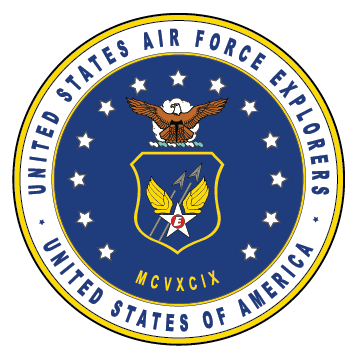 OFFICER CANDIDATE SCHOOL
AIR FORCE OFFICERSHIP-I
CUSTOMS OF THE SERVICE
Reference:   Air Force Officers Guide (AFOG)
September, 2014
1
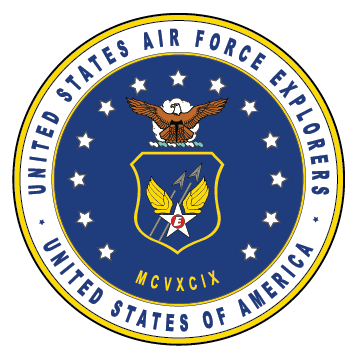 CUSTOMS OF THE SERVICE
1. AIR FORCE CUSTOMS
 2. RANK HAS ITS PRIVILEGES (RHIP)
 3. IMPORTANT PERSONAL EVENTS
 4. SUPPORT OF BASE / ORG. ACTIVITIES
 5. FAREWELL TO A DEPARTING OFFICER
 6. TABOOS
 7. ORIGINS OF SOME MILITARY CUSTOMS
COURSE TOPICS
September, 2014
2
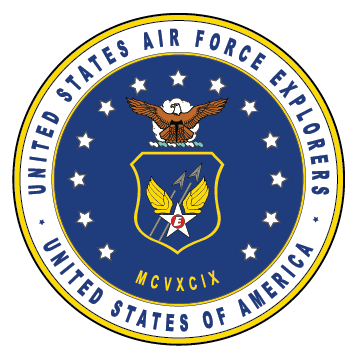 CUSTOMS OF THE SERVICE
AIR FORCE CUSTOMS
September, 2014
3
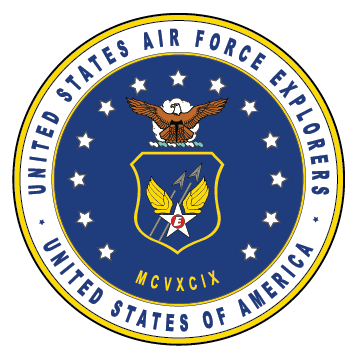 CUSTOMS OF THE SERVICE1. AIR FORCE CUSTOMS
Sanctity of Official Statements
 People generally accept on officer’s word or statement.
 Knowledge that a false official statement not only is illegal but also is contrary to the ethics of the military profession has placed personal and official responsibility for an official statement on a high level.
September, 2014
4
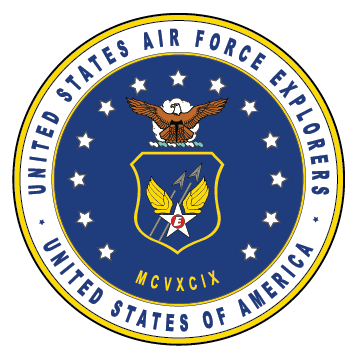 CUSTOMS OF THE SERVICE1. AIR FORCE CUSTOMS
Awareness of Officer – Enlisted Relationships
 Because undue familiarity breeds contempt, officers and enlisted personnel do not generally associate together socially.
 No officer can violate this custom with one or two people of their command, and convince the others of their unswerving impartiality.
 Civilians / inexperienced cannot understand this relationship either.
 Only officers/enlisted who endured hardships together or ordeals of battle can understand.
September, 2014
5
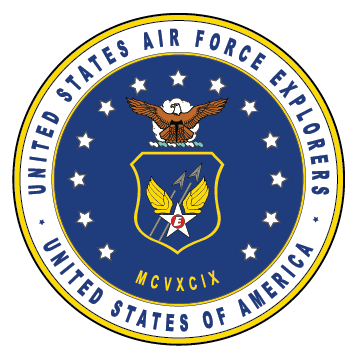 CUSTOMS OF THE SERVICE1. AIR FORCE CUSTOMS
Public Breaches of Discipline/ Misconduct of Enlisted Personnel
 Officers responsible for making proper corrections / taking necessary action when enlisted are conducting in an improper fashion.
 Officers are never off-duty (24-7)
 Protect Airmen &Cadets from their own indiscretions
 Approach in quiet, dignified, unobtrusive manner.
 Talk in impersonal, officer-like way.
 Inform them of the discredit they bring to USAF
 What acts bring discredit? (Drunk, Foul Language, Cursing...)
September, 2014
6
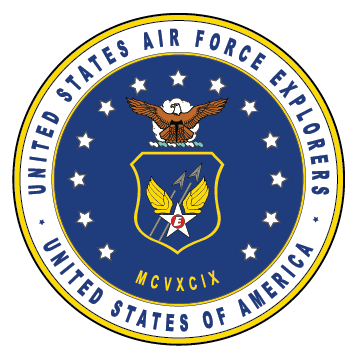 CUSTOMS OF THE SERVICE
2. RHIP (Rank has its Privilege)
September, 2014
7
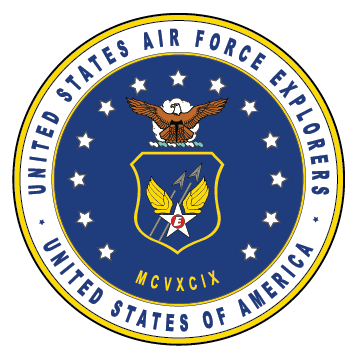 CUSTOMS OF THE SERVICE2. RHIP (Rank has its Privilege)
RHIP (Rank has its Privilege)
 Subordinates must extend unfailing respect to authority that issues their orders, (NOT abuse of power)
 They mean more in military than civilian sector since civilian leaders receive far more pay/benefits.
 “I wish” / “I desire” means = I order you to do so
 Place of Honor is on the Right (Sit stand on left)
 Junior should walk in step with, but allow senior to be first to enter a door.
 Seniors will never think of difference in rank, juniors should never forget it.
September, 2014
8
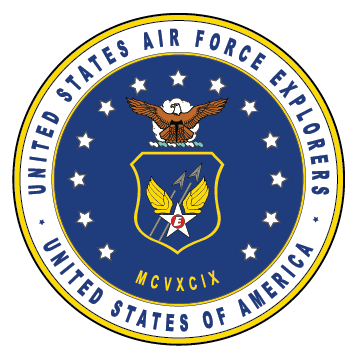 CUSTOMS OF THE SERVICE2. RHIP (Rank has its Privilege)
RHIP (Rank has its Privilege)
 Addressing a Senior = “Sir” or “Ma’am”
 Officers should remain at a reception / social gathering till commander has departed. (Thoughtful commanders leave early).
 Customary to send junior officers welcome letters.
 Assigned officers to escort newly junior officers and introductions, etc.
September, 2014
9
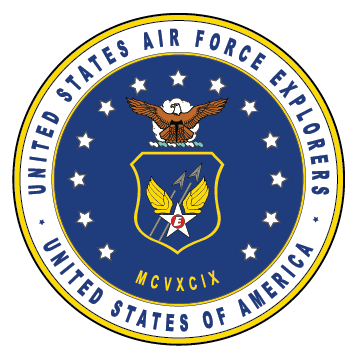 CUSTOMS OF THE SERVICE
3. IMPORTANT PERSONAL EVENTS
September, 2014
10
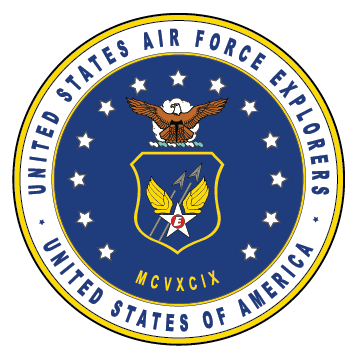 CUSTOMS OF THE SERVICE 3. IMPORTANT PERSONAL EVENTS
Military Weddings
 All officers wear prescribed uniforms, may wear ribbons or medals.
 Birth of a child
Send personal letter, congratulatory card, gift
 Death of an Officer, member of family
Designate officer to give every possible assistance to family, write letter of condolence on behalf of org, attend funeral.
Death of an Airman
Give every possible assistance to family , write letter of condolence on behalf of org, allow members to attend funeral.
September, 2014
11
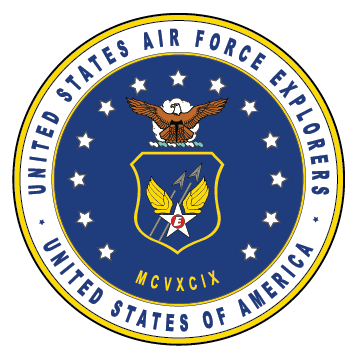 CUSTOMS OF THE SERVICE
4. SUPPORT BASE / ORGANIZATION ACTIVITIES
September, 2014
12
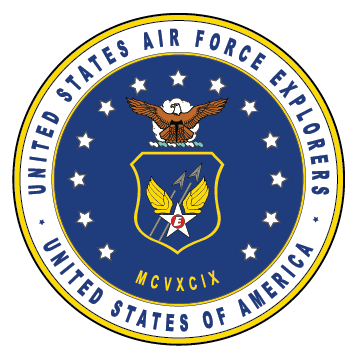 CUSTOMS OF THE SERVICE4. SUPPORT BASE / ORGANIZATION ACTIVITIES
Attending participating in all possible functions of organization 
 Assists the commander
 Helps in recruitment
 Assists the community
 Helps your promotion
 Makes you feel better about yourself & as an officer
 Patriotic Days, most imp. (Memorial Day, July 4, Veterans Day, parades, etc)
September, 2014
13
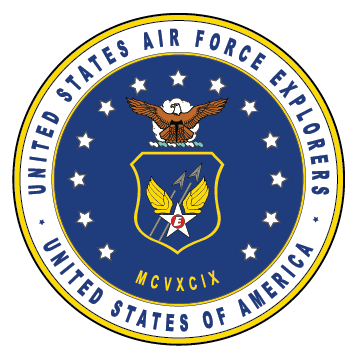 CUSTOMS OF THE SERVICE
5. TABOOS
September, 2014
14
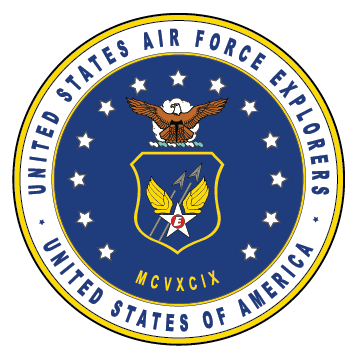 CUSTOMS OF THE SERVICE                     5. TABOOS
Do not defame uniform 
 Do not criticize Members of other services
 Appt. w/ Commander only through aide / Exec.
 Give no excuses (“No excuse Sir”)
 Scorn Servility (Booklicking, kiss--s)
 Avoid going over an Officer’s Head
 Avoid Harsh Remarks
 Avoid Vulgarity and Profanity
 Avoid Excessive Indebtedness
September, 2014
15
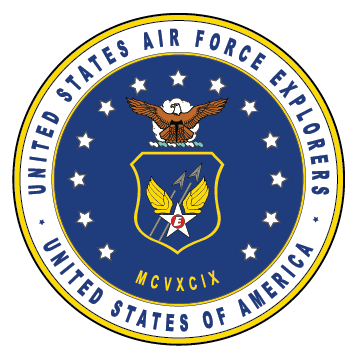 CUSTOMS OF THE SERVICE5. TABOOS
Never lean on Senior Officer’s Desk
 USAFX, do not approach Advisor’s Table without  permission
 Never keep anyone waiting
 Avoid having people guess your name
 Don’t allow commercial use in connection w/ military titles
 Stay out of politics
 Don’t discuss (religion, politics, classified matters, talking shop at social occasions)
 Look smart in public (Gum chewing, hands in pockets, pockets undone, hair, hats, etc)
September, 2014
16
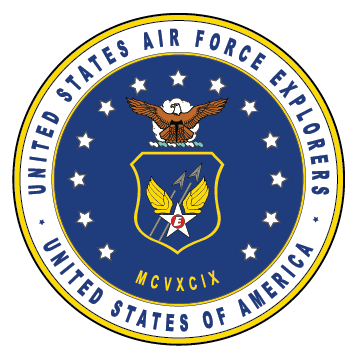 CUSTOMS OF THE SERVICE
6. ORGINS OF SOME MILITARY CUSTOMS
September, 2014
17
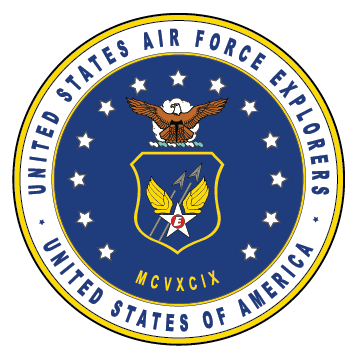 CUSTOMS OF THE SERVICE  6. ORIGINS OF SOME MILITARY CUSTOMS
Notes on Origins:  
Military customs are more meaningful if you understand how the customs began.
 The origins of many customs shrouded in antiquity.
 Some imbedded in historical stories or literature.

 Here are some “Tidbits” of Origins of customs of which we still use today:
September, 2014
18
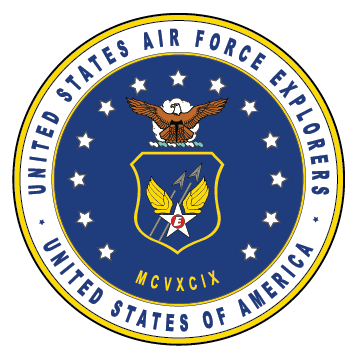 CUSTOMS OF THE SERVICE  6. ORIGINS OF SOME MILITARY CUSTOMS
Dress Parade:
 Originally supposed to impress visiting emissaries  with the strength of the monarch’s troops, rather than to honor the visitor.
 Inspecting the Guard / Troops:
 Began with the restoration of Charles II to throne of England.
 When one of Oliver Cromwell’s regiments offered its allegiance, the king carefully scrutinized the face of each soldier in ranks looking for signs of treachery.
September, 2014
19
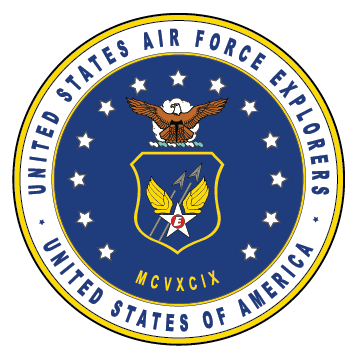 CUSTOMS OF THE SERVICE  6. ORIGINS OF SOME MILITARY CUSTOMS
Sound Off / Band plays “Three Cheers”:
 Stems from the Crusades. Those selected as Crusaders, were at the right of the line of troops.

 The right of the line was the critical side in ancient battle and is the unit place of honor in ceremonies.
 Saber Salute:
 Demonstrated the officer’s dedication to Christ in his bringing the hilt (symbolic of the cross) to his lips.

 Dipping the saber tip signified submission to the liege lord commanded him.
September, 2014
20
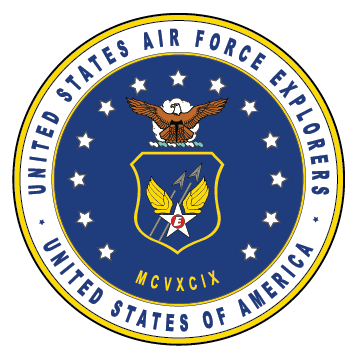 CUSTOMS OF THE SERVICE 6. ORIGINS OF SOME MILITARY CUSTOMS
Age determines precedence among units:
 This is why Air Force units usually follow it’s sister units in parades .
 Raising the Right Hand taking an Oath:
 Stems from ancient days when Oath-taker called upon God as his witness to the truth and pledged with his sword hand.
 If gloved, people taking oath removed the right glove.
 Criminals were once branded on the right palm.
 Courts could thus determine whether the witness was  credible.
September, 2014
21
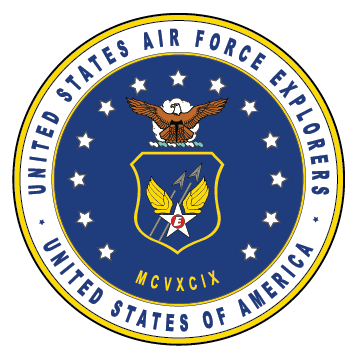 CUSTOMS OF THE SERVICE6. ORIGINS OF SOME MILITARY CUSTOMS
Wearing decorations & medals on left breast:
 In the crusaders, they wore their badge of honor over their hearts, and protected by their shields, which they carried on their left arm.
 White flag of Truce:
 Derive from the Truce of God arranged on certain days by Pope Urban V (1095) between warring medieval barons.
 Arch Sabers in Military Weddings:
 Groomsmen pledged to protect the wedded couple, particularly elopers.
September, 2014
22
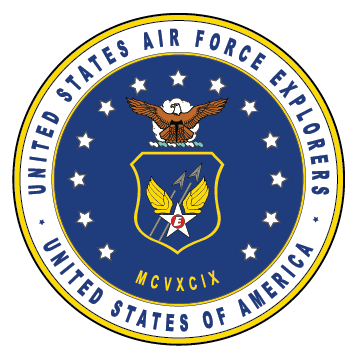 CUSTOMS OF THE SERVICE  6. ORIGINS OF SOME MILITARY CUSTOMS
The Term “Chaplain”
 Derives from St. Martin of Tours who gave half his military cloak, or “cappa” to a beggar.
 The Kings of France made it a relic and war talisman guarded by special clerical custodians, who celebrated services in the field. 
 Saluting a Ship’s quarterdeck
 Derives from ancient times when the ship’s stern carried a pagan altar to propitiate the gods.
 Later, it carried the Christian crucifix, and is still the seat of authority.
September, 2014
23
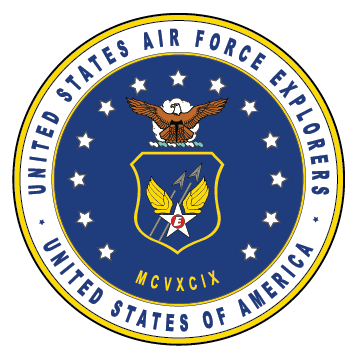 CUSTOMS OF THE SERVICE  6. ORIGINS OF SOME MILITARY CUSTOMS
Military Funeral - draping the coffin w/ National Flag:
 Indicate the dead died in service of the country, which acknowledges its responsibility.
 Military Funeral - Firing of three volleys over grave:
 May derive from the Romans, who honored their dead by casting earth thrice on the grave.
 Calling the name of the dead, saying “Vale” (farewell) three times.
Military Funeral – plays taps 
To mark the beginning of the service member’s last sleep.
To express hope in the ultimate reveille.
September, 2014
24
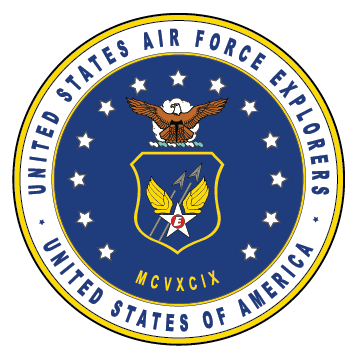 CUSTOMS OF THE SERVICE
END 
         Of
COURSE
September, 2014
25